Experiences and lessons learned Project Proposal developmentEU programme “Citizens, Equality, Rights and Values”UNICEF the Netherlands 8 december 2021
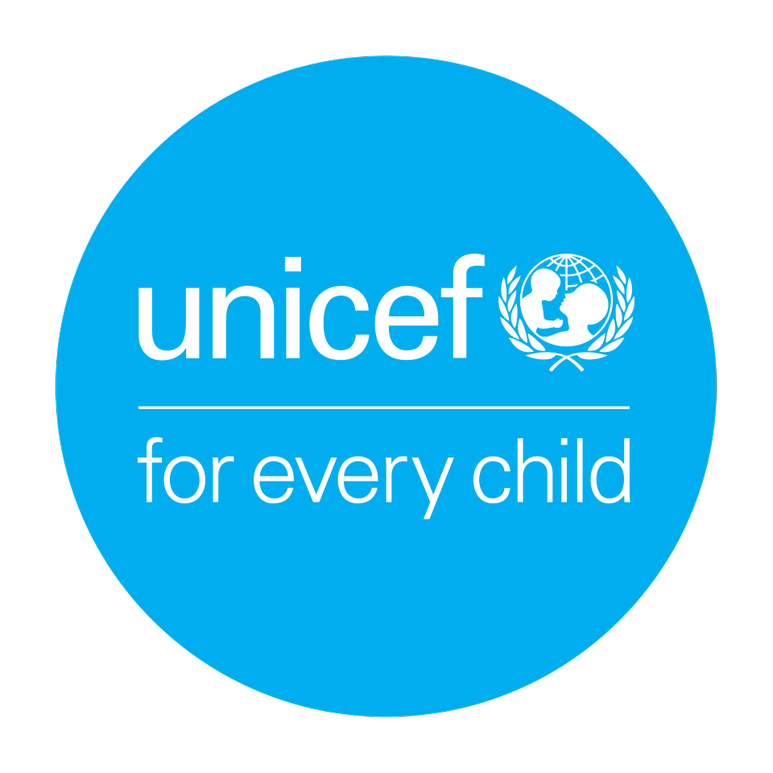 Geographical area: Countries of Aruba and Curacao 
- The Netherlands /  other Dutch Caribbean islands
- EU member states /
- EU Overseas Territories and Countries

Partners (4)
UNICEF The Netherlands (coordinator)
Augeo Academy
University of Curaçao
CEDE Aruba

Associated Partners
Ministry of Justice and Social Affairs - Aruba
Ministry of Social Development, Labor and Welfare - Curaçao
OCTA
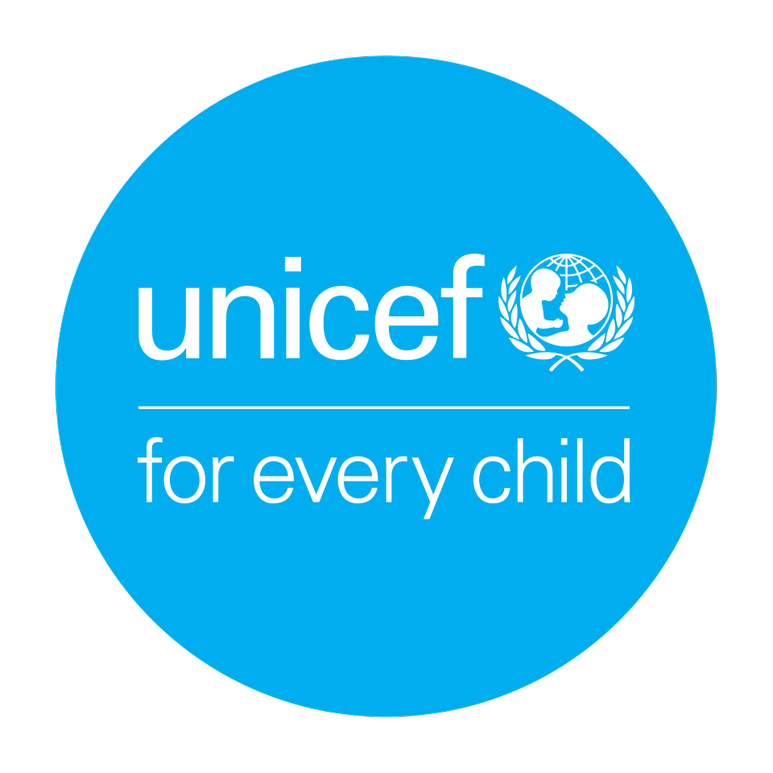 Experiences and Lessons Learned during project developement
Check regularly for new EU calls (deadlines!)
Relevant topic?
=> How to identify main subject of project proposal
Discussions with partner organisations
Multisectoral Stakeholders Needs Assessment + Key Stakeholder interviews + Youth participation
Overlap Outcomes Needs Assessment  EU Call objectives?
Replication in other EU Countries / Territories?
Identified subject?
Organisational capacity (own) till deadline
Search for relevant partners / co-beneficiaries / Associated partners
interested + available
Knowledge of EU project management?
Capacity for development and implementation?
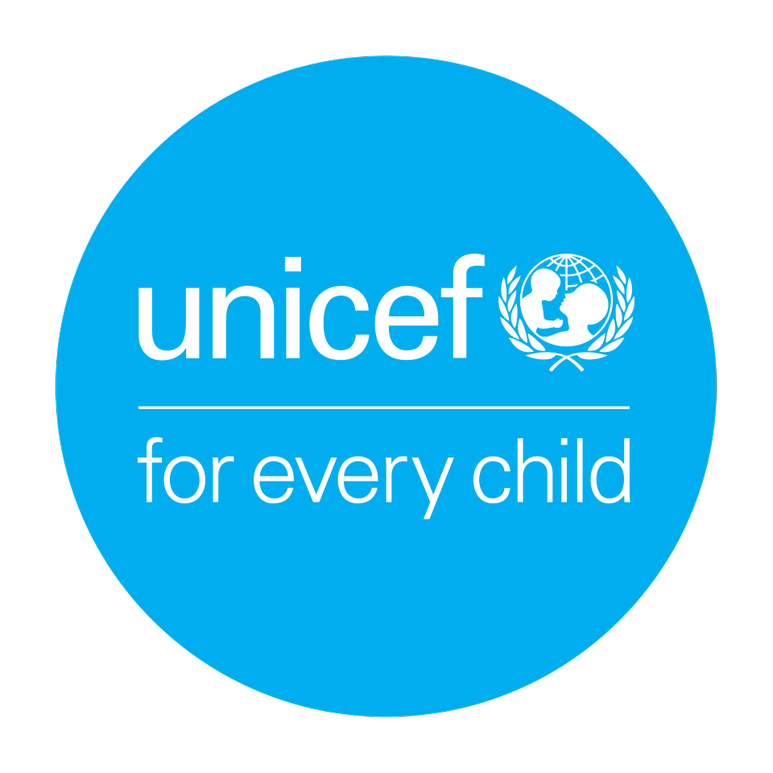 Experiences & Lessons Learned (cont’)
Capacity available for proposal development
Staff time available (coordinator + all partner org.) with expertise on
EU project proposal development (different stages)
Subject matter
Coordination with all partner organisations
Admin & Finance
Assistant / support
Do not wait till the last day to upload the proposal and the data on the EU portal
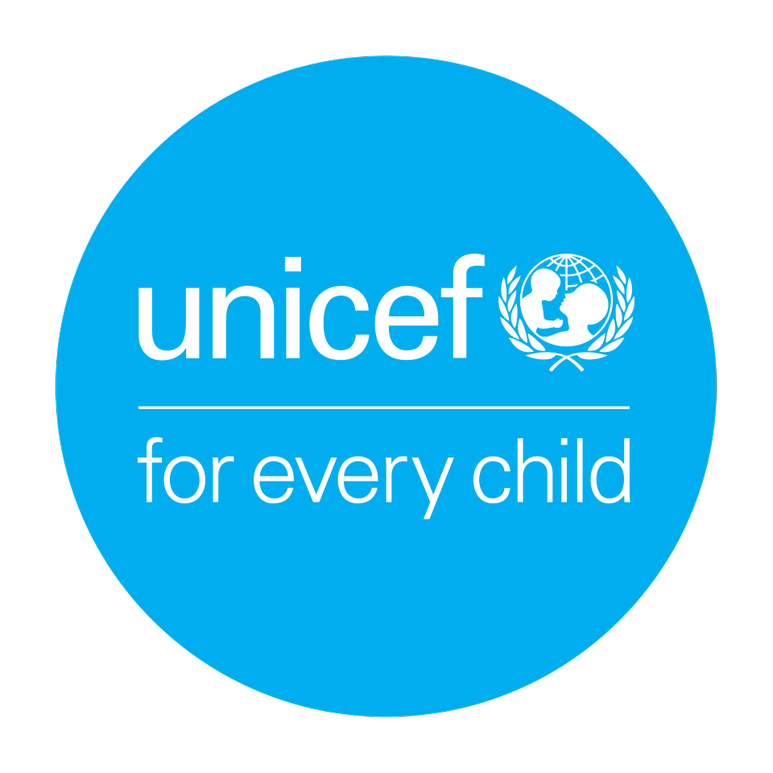 Awareness raising and Capacity-building Toolkit for Protection of European Caribbean Children
Collaborative design process for the development of an awareness raising and capacity building toolkit / awareness-raising magazine on violence against children
Strengthening capacity of trainers, and professionals to prevent, early detect and respond to child abuse
Share a handbook describing the collaborative design process with other EU MS and Overseas Territories and Countries for possible replication
	Networks 
UNICEF network and Govt. Stakeholders in EU Member states.
OCTA
Dutch Kingdom InterCountry Task Force on Child Rights
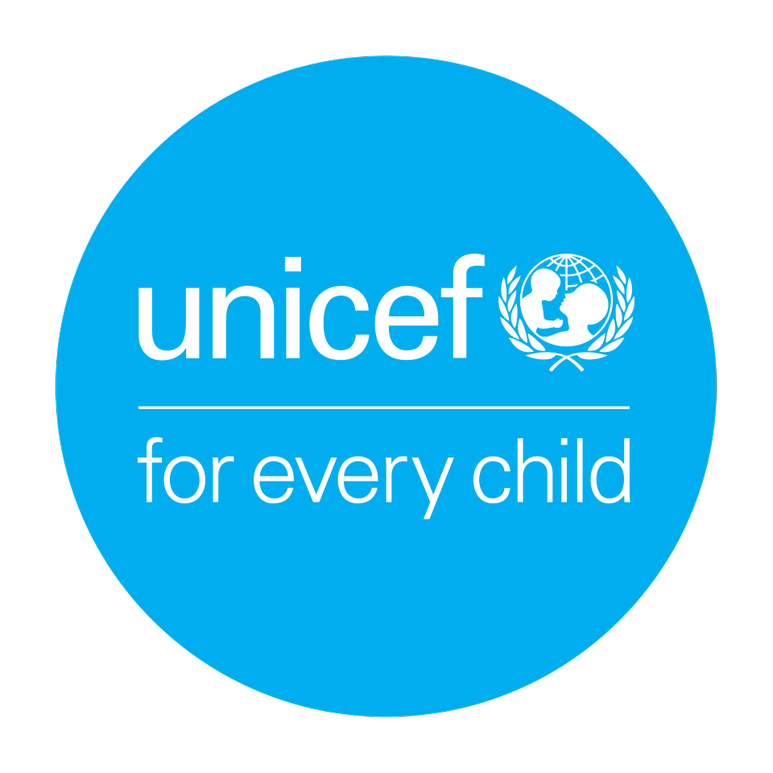 Thank youandgood luck!
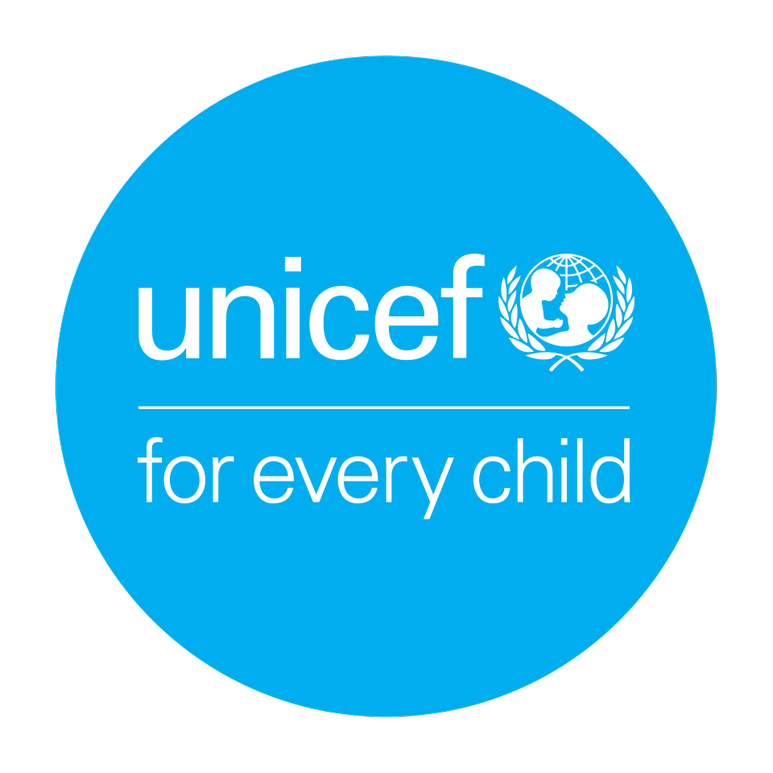